الاسدية   Stamen) ) Androecium
تعد الاسدية  من الناحية التصنيفية من أهم الاجزاء الزهرية لمساهمتها في عملية التكاثر , كما أن خواصها المتنوعة والمتميزة يعول عليها  في عمليات تشخيص الانواع النباتية بل أنها تعطي ادلة مهمة على العلاقات الوراثية بين المراتب التصنيفية المختلفة
تنشأ السداة  من تحور ورقة خضرية خصبة Microsporophyll
تتكون السداة من جزئين متميزين هما المتك  Anther والخويط Fliment
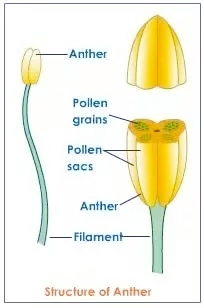 المتك Anther
يتكون من فصين طوليين Thecae يرتبطان من الخلف بنسج ضام (يعتقد ان هذا النسيج الضام  هو امتداد الخويط بين اكياس اللقاح تتوسطه حزمة وعائية تماثل العرق الوسطي في الورقة)  وكل فص منهما يحتوي بدوره على غرفتين تعرفان  كل غرفة منهما تعرف بكيس اللقاح Pollen sac والذي تتكون بداخله حبوب اللقاح pollen grains وتتباين اعداد اكياس اللقاح في النباتات. كما ان اشكال المتك ايضا تكون متباينة مابين طولية ودائرية وكلوية وسهمية.
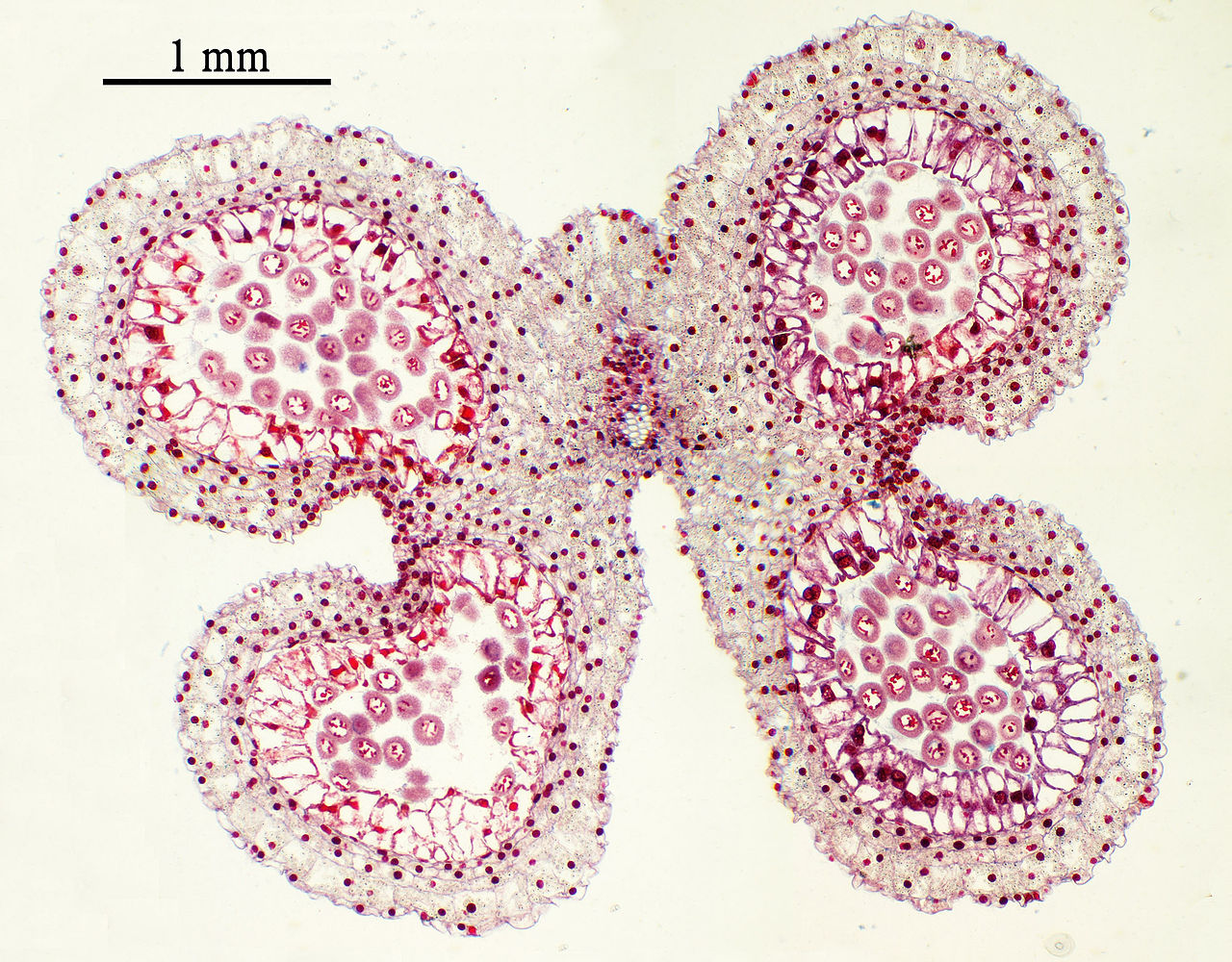 الخويط Fliment 
هو جزء السداة الذي يستقر عليه المتك وهو يمثل من ناحية الأصل والنشوء سويق الورقة الخضرية  التي اشتقت منها السداة.
اتصال المتك بالخويطات Types of attachment anther and filament
الاتصال القاعدي Basifixed : قمة الخويط تتصل بقاعدة المتك

الاتصال الظهري Dorsfixed : يتصل الخويط بالمتك على امتداد الجهة الظهرية المتمثلة بالنسيج الضام 
الرابط بين فصي المتك,لهذا تكون حركة المتك مقيدة 

الاتصال الحر Versatile الطليق : يتصل الخويط بالمتك من خلال نقطة واحدة في منتصف الجهة الظهرية
(منتصف النسيج الضام) مما يسمح للمتك بالحركة الحرة بكل الاتجاهات. 

الاتصالPseudobasifixed (Adnate)  هذا النوع من الاتصال يكون النسيج الضام تركيبا انبويا 
يحيط بنهاية الخويط
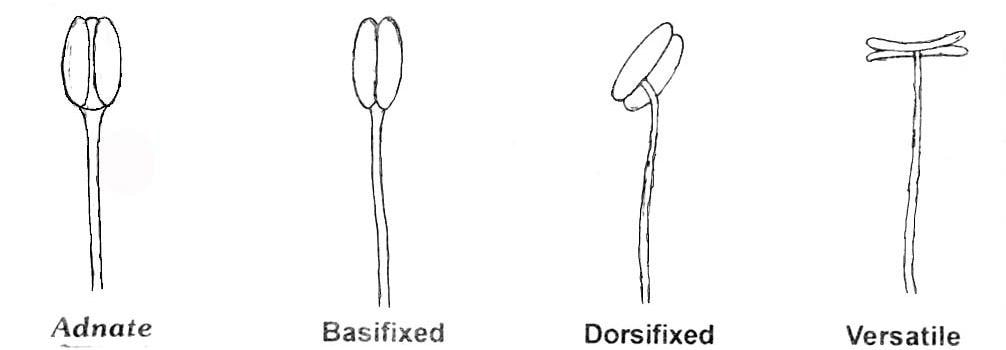 تفتح المتك Dehiscence of Anther    
يتفتح المتك بعد نضوجه لنشر حبوب اللقاح بإحدى الطرق الاتية 
١- التفتح الطولي  Longitudinal Dehiscence    يحدث شق طولي على امتداد فص المتك  لغرض تحرير حبوب اللقاح ونشرها 
 2 - التفتح المستعرض Transverse Dehiscence      تفتح المتوك على هيئة شق مستعرض  في منتصف فص المتك لنشر حبوب اللقاح  
 كما في ازهار الباميا و ازهار جنس Euphorbia  ويعد هذا الشكل  من التفتح أكثر تطورا من التفتح الطولي
 3.التفتح المصراعي Dehiscence      Valvular يتم التفتح من خلال انفصال جزء شريطي من جدار المتك يبقى عالق من الجهة العليا 
ويتقوس الى الخلف  ليسمح بخروج حبوب اللقاح  كما في ازهار عائلة Lauraceae  وعائلة Berberidaceae                                             
اما اتجاه التفتح فيكون على النحو التالي 
التفتح  الداخلي Introrse  يكون اتجاه التفتح (اتجاه الشق)  نحو مركز الزهرة  فتتحرر حبوب اللقاح مباشرة  الى داخل الزهرة  كما في اغلب مغطاة البذور 
التفتح الخارجي extrorse يكون اتجاه التفتح (اتجاه الشق) مواجها للمحيط الخارجي للزهرة  (المقابلة للورقة التويجية )كما في العائلة القرعية والسوسنية 
التفتح الجانبي latrorse حيث يقع الشق على جانب المتك   كما في العائلة الشقشقية 
4.التفتح بواسطة الثقوب Porous Dehiscence    يتفتح المتك عن طريق  ثقوب في اعلى كل من فصي المتك 
 كما في ازهار البطاطا  Solanum tuberosum
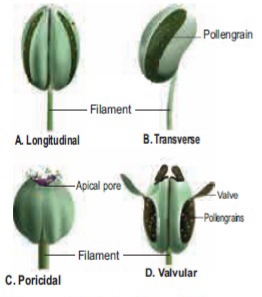 ارتكاز الاسدية Insertion of stamens
يقصد بارتكاز الاسدية موقعها في الازهار  بصورة عامة تترتب الاسدية  على القرص الزهري الا انها في بعض الاحيان 
تواجد ملتحمة بالأجزاء الزهرية الاخرى فتصنف كالاتي
الاسدية فوق التويجية :  Epipetalous الاسدية  ملتحمة ومتصلة بالاوراق التويجية  وتظهر متبادلة مع الاوراق التويجية 
او مقابلة لها  كما ازهار  Petunia
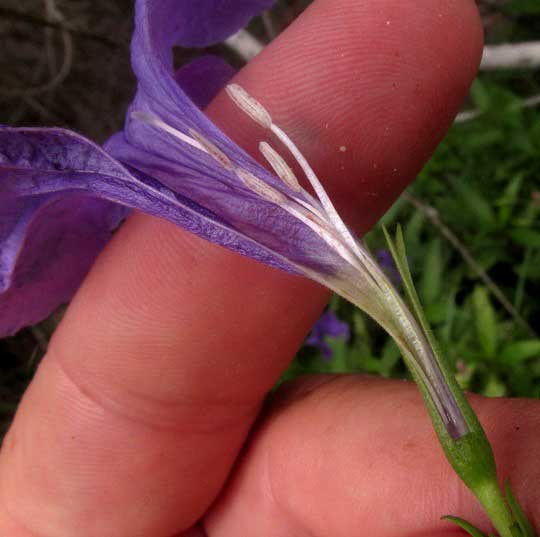 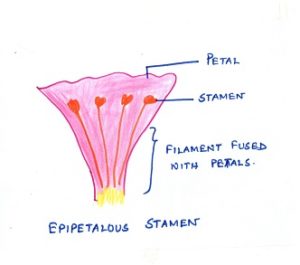 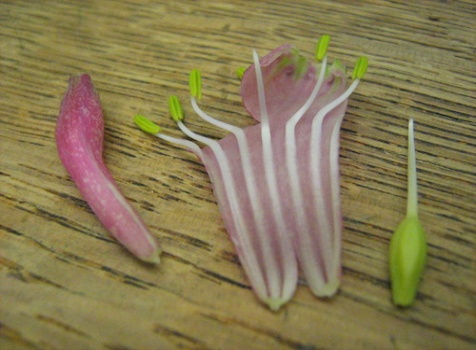 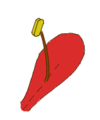 الاسدية فوق  الكأسية    Episepalous  تلتحم الاسدية مع الاوراق الكاسية في حالة فقدان التويج 
كما في ازهار بعض النباتات المائية Potamogeton perfoliatus
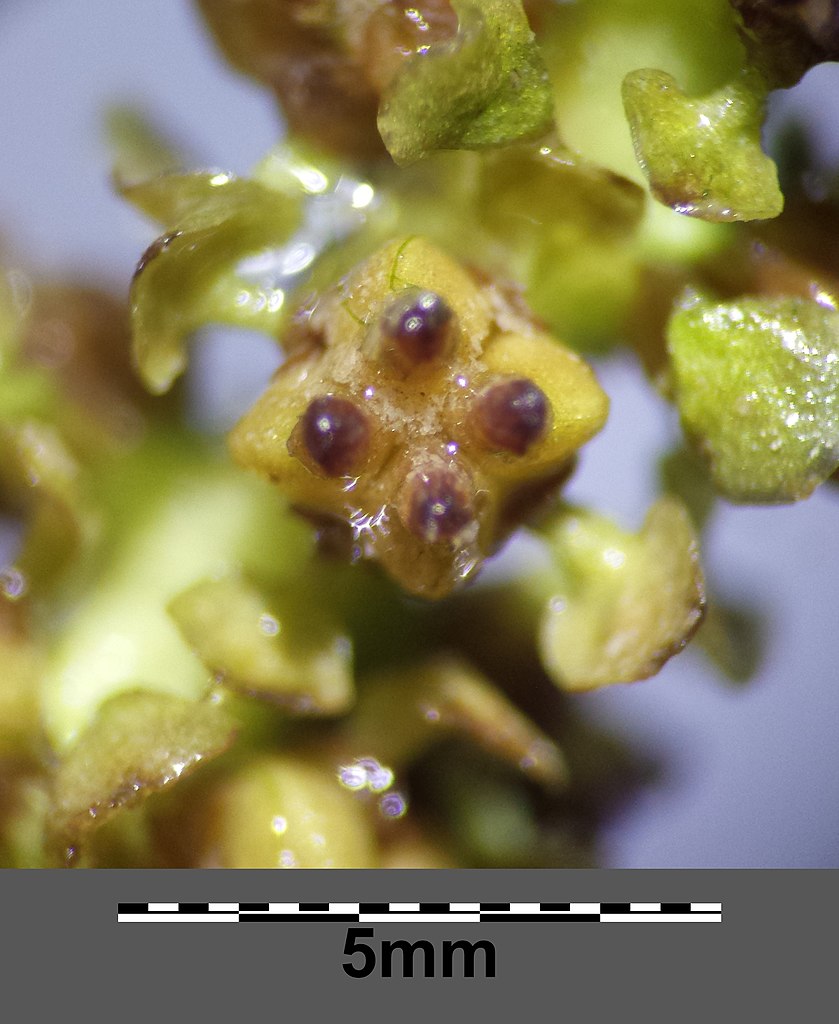 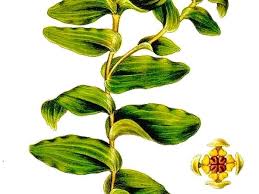 3. Epiphyllous ترتكز الاسدية على غلاف زهري غير متميز الى كأس وتويج Perigon 
كما في  ازهار العائلة الزنبقية Liliaceae lilium candidum ونبات asparagus
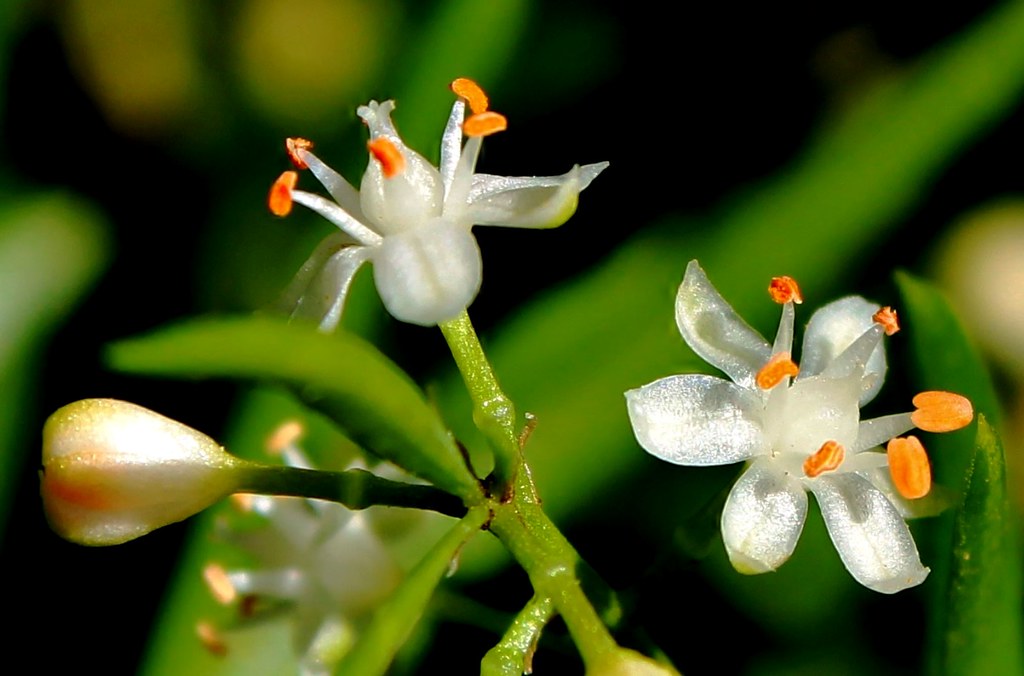 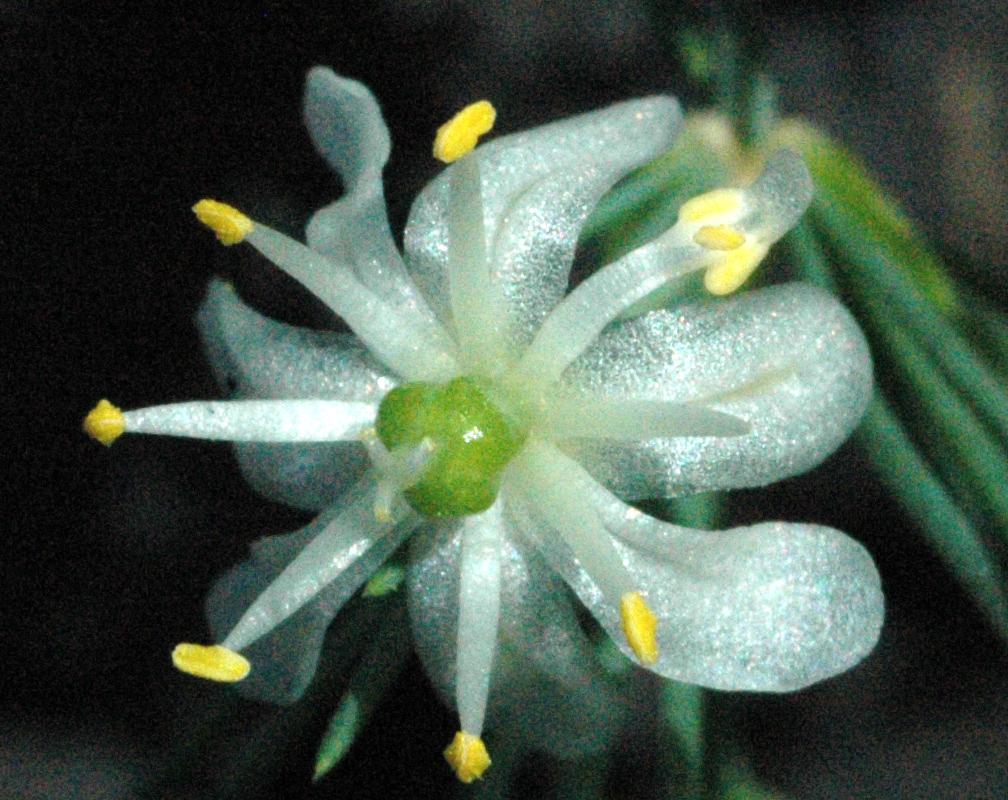 ازهار نبات asparagus
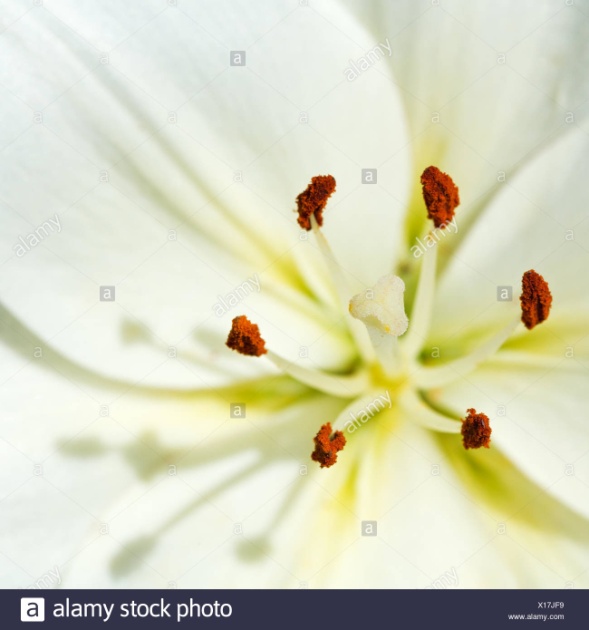 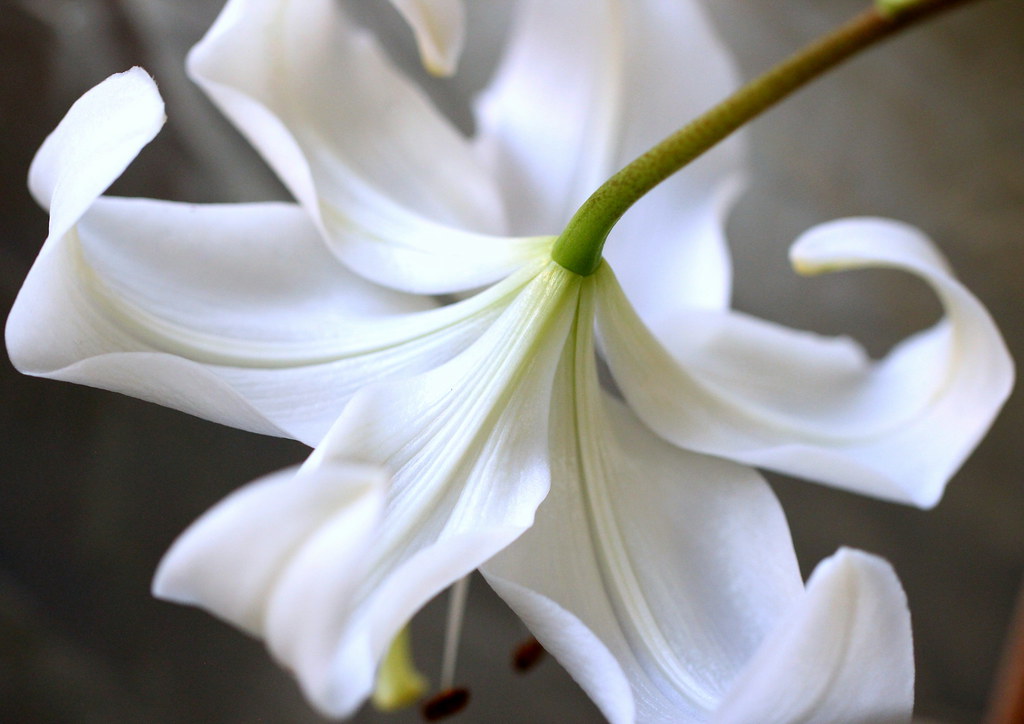 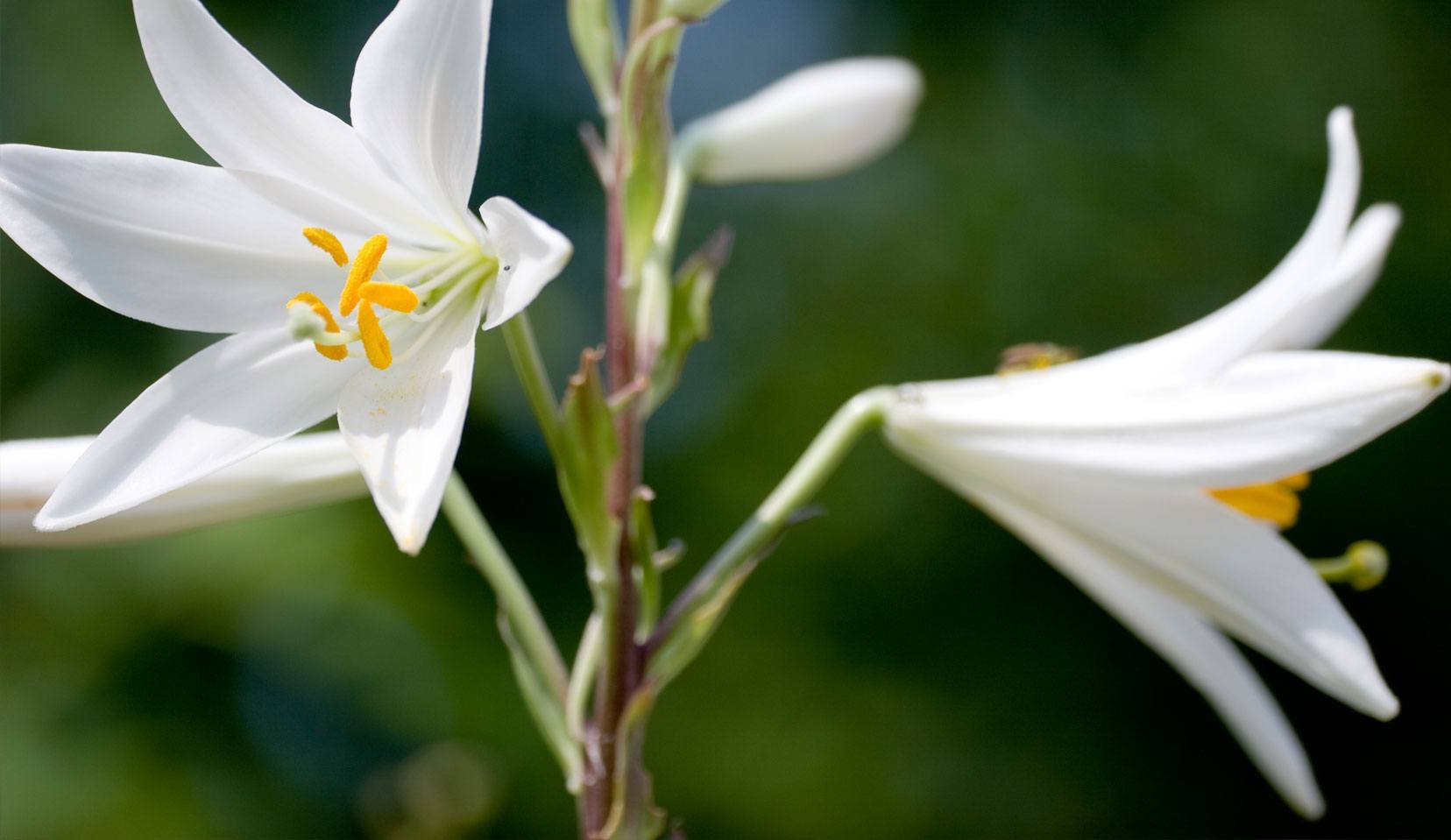 ازهار الزنبق الابيض  lilium candidum
.4. الاسدية فوق مدقية Gynandrous  ترتكز الاسدية  على المدقة  هذه الحالة تلاحظ في ازهار  ,Tulipeوازهار النرجس الكاذب   Narcissus pesudonarcisus  اذ يكون موقع الاسدية بالقرب من القلم
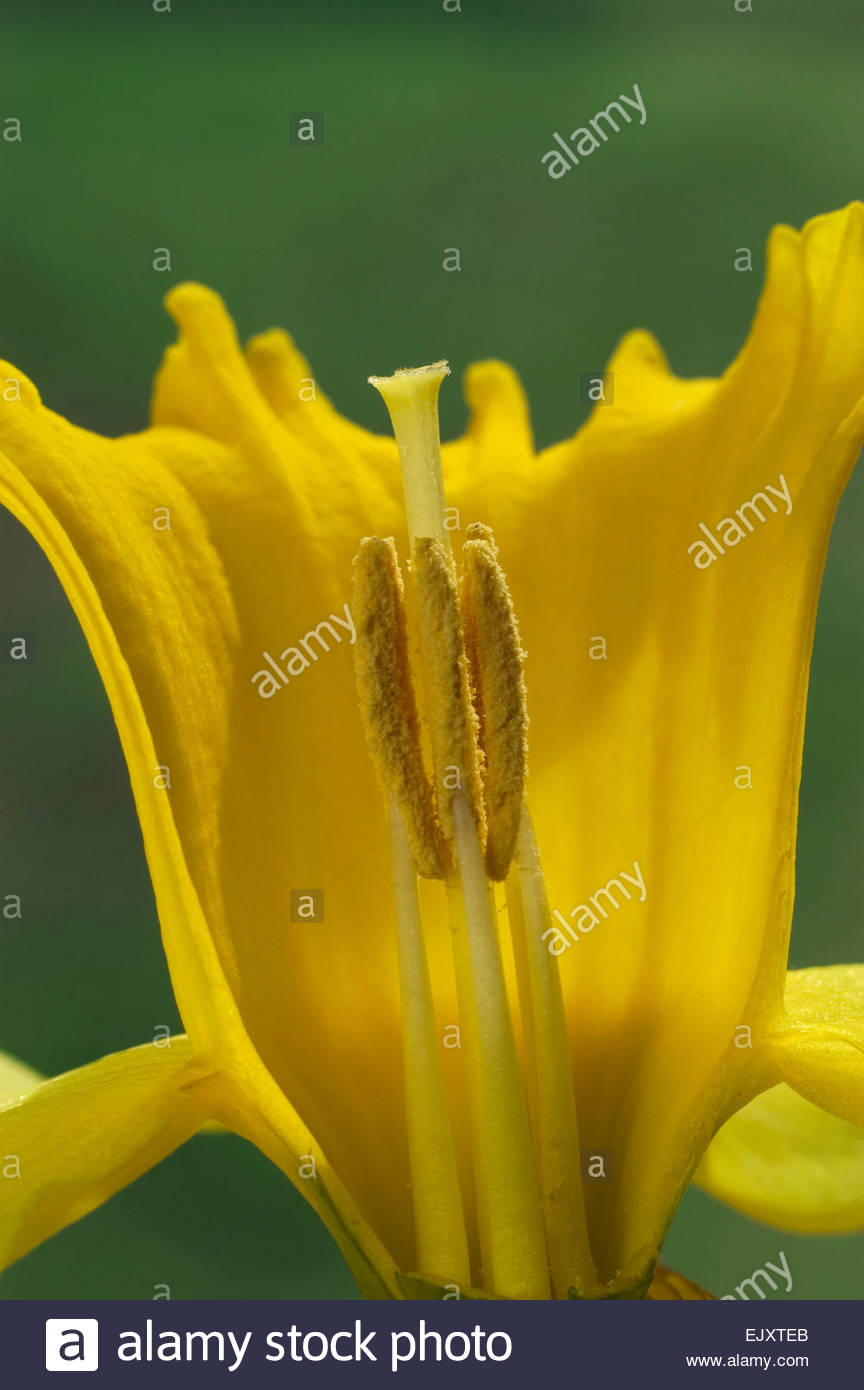 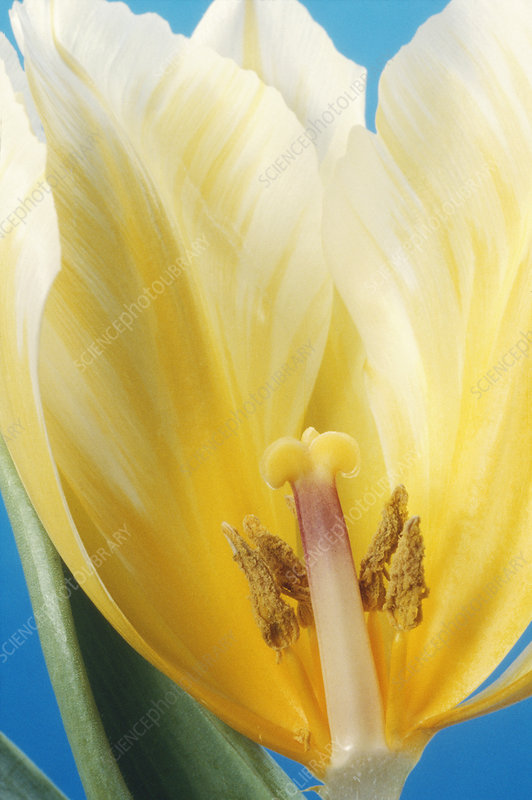 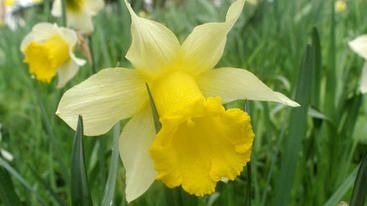 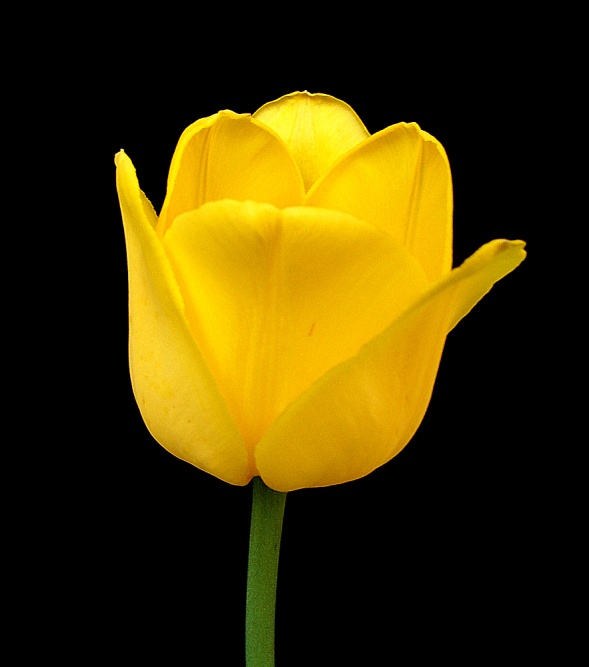 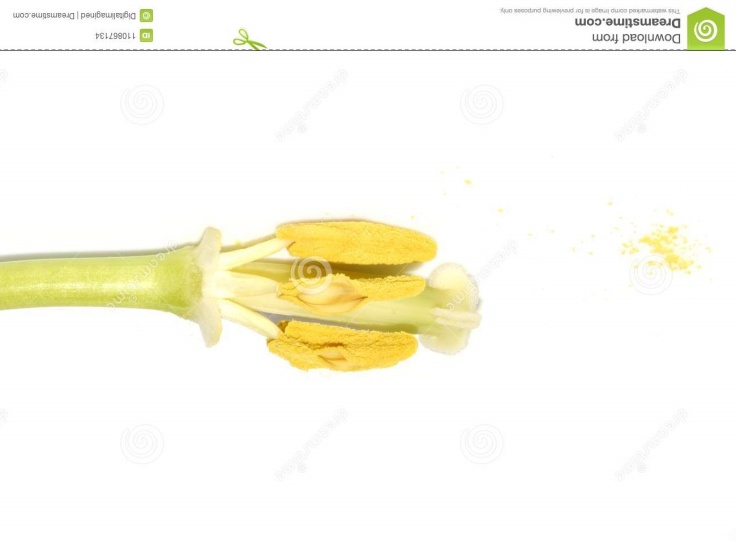 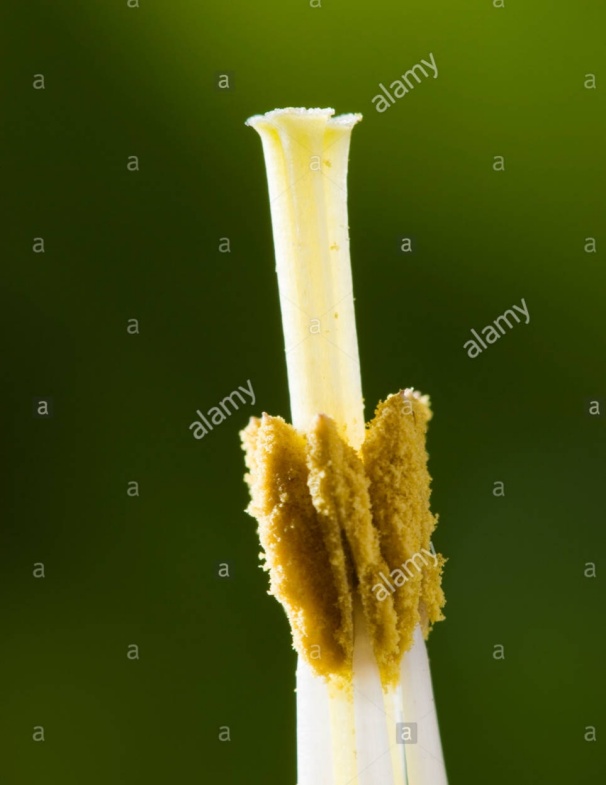 اتحاد الاسدية  Stamens union
تلتحم الاسدية مع بعضها البعض  في كثير من الانواع النباتية من خلال

اتحاد الخويطات  Synstemony : تكون خويطات الاسدية ملتحمة مع بعضها البعض لتكون انبوبا يعرف بالانبوب السدودي Staminal (tube)
  وتتاخذ عدة اشكال
اسدية احادية الحزمة Monadelphous androecium  تتحد الخويطات جميعها لتكون تركيبا اسطوانيا يحيط بالمدقة  كما في افراد العائلة الخبازية
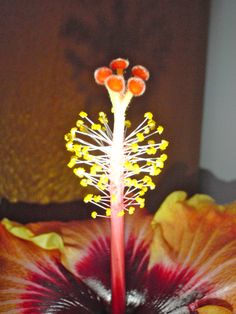 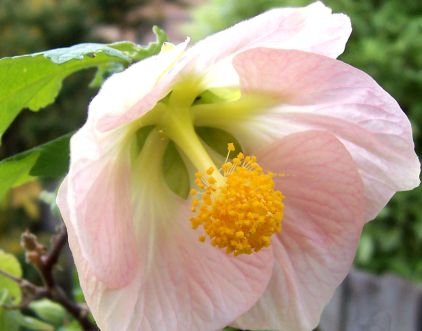 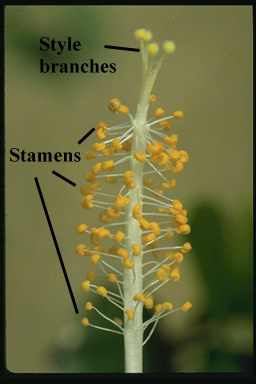 اسدية ثنائية الحزمة Diadelphous androecium    هذه الاسدية من مميزات العائلة الثانوية الفراشية التابعة للعائلة البقولية  
اذ تحتوي على عشرة اسدية (10 اسدية) تسعة منها خويطاتها ملتحمة بحزمة واحدة مكونا انبوبا سدويا   
اما السداة العاشرة فتبقى مستقلة وحرة .
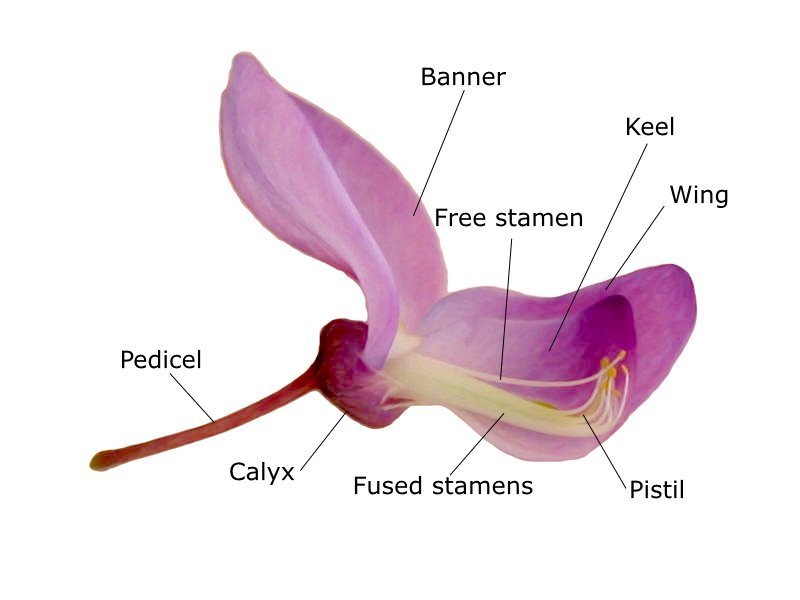 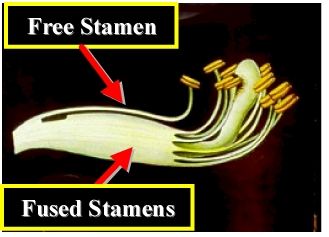 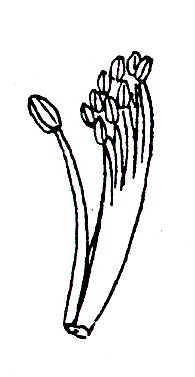 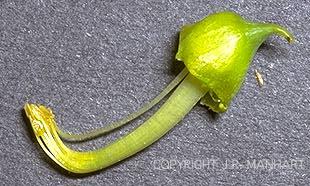 اسدية متعددة الحزم androecium Polydelphous : تتحد خويطات الاسدية في مجاميع لتكون عدة انابيب سدوية 
ومثالها الاسدية في جنس الحمضيات  Citrus. وجنس  الكاميليا Camellia
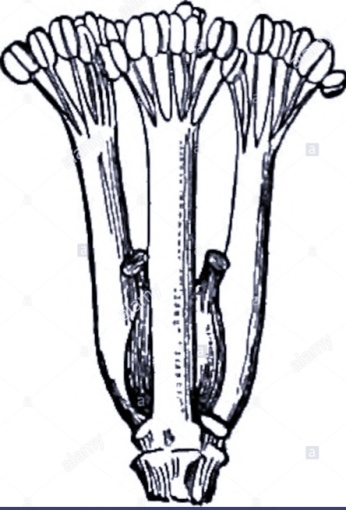 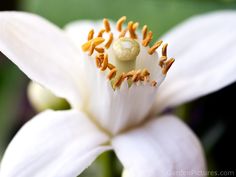 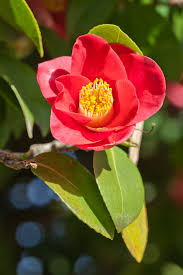 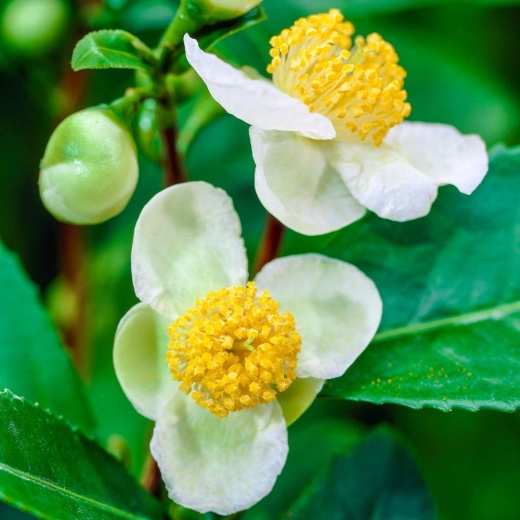 ب -اتحاد المتوك Syngenesious  يتمثل الاتحاد في هذه الحالة بالتحام المتوك مع بعضها البعض دون الخويطات التي تبقى حرة
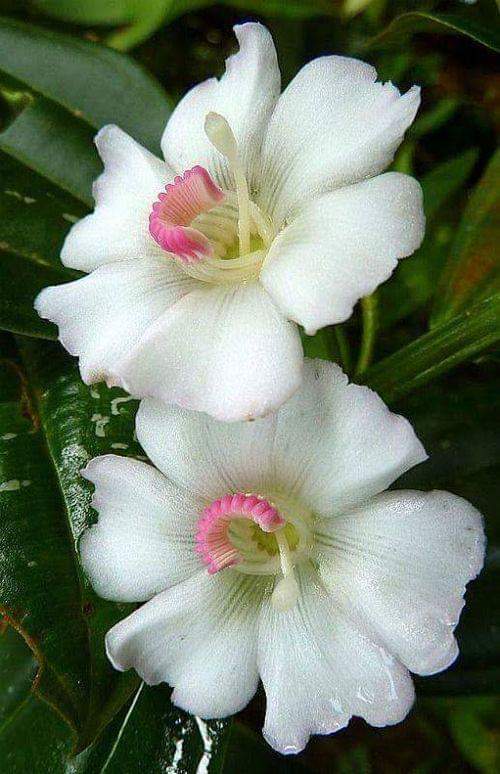 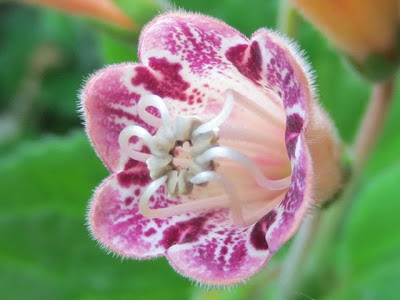 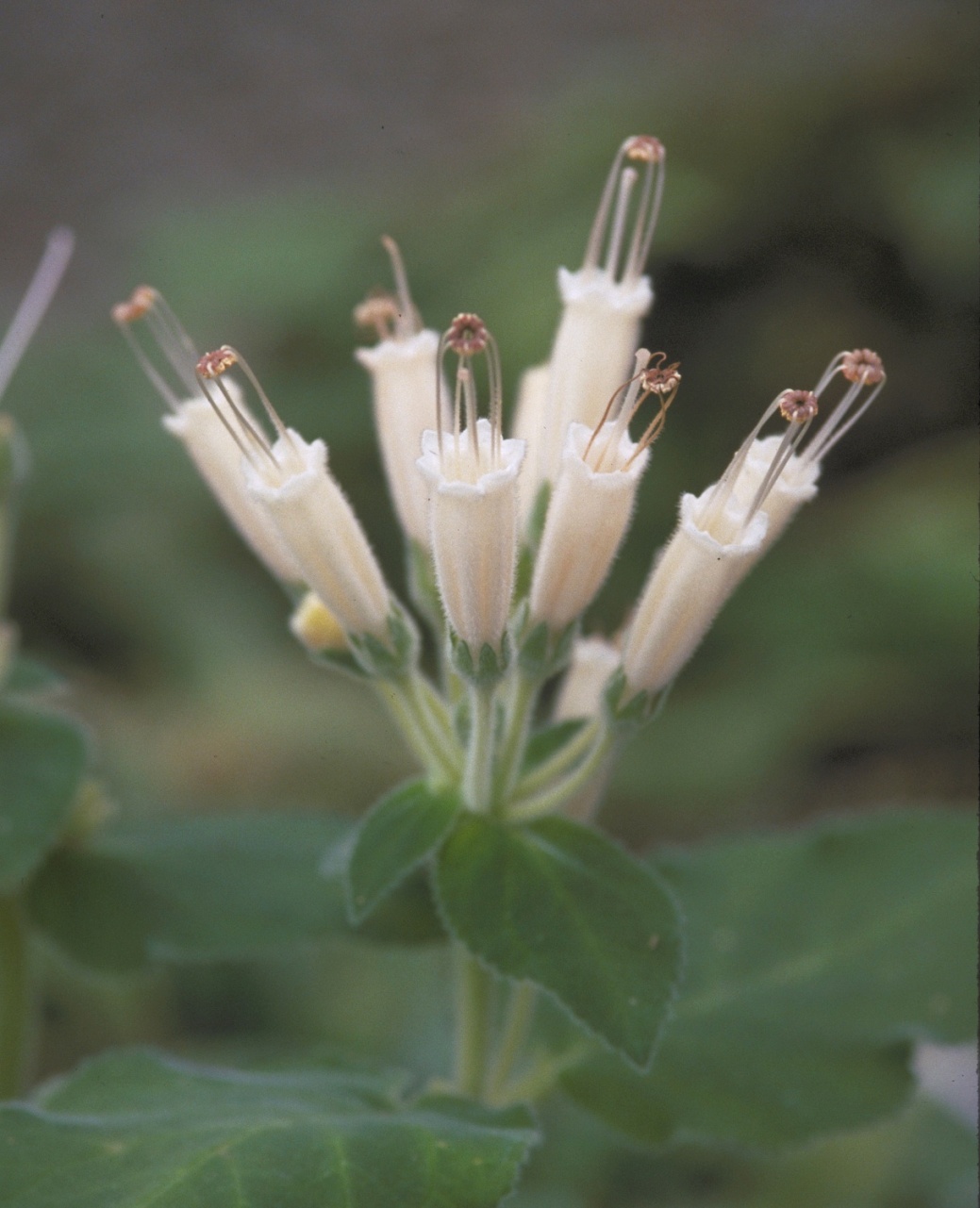 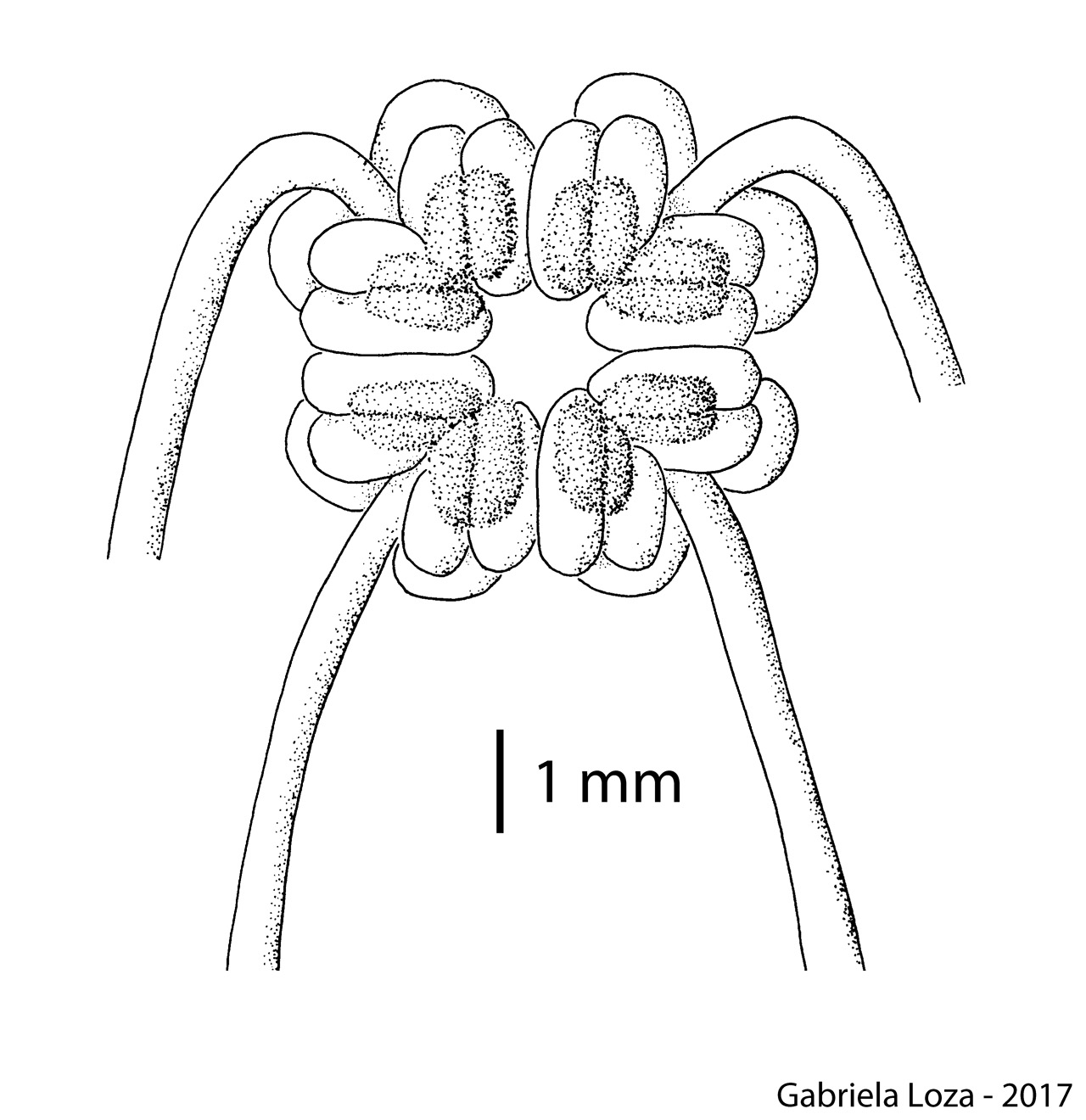 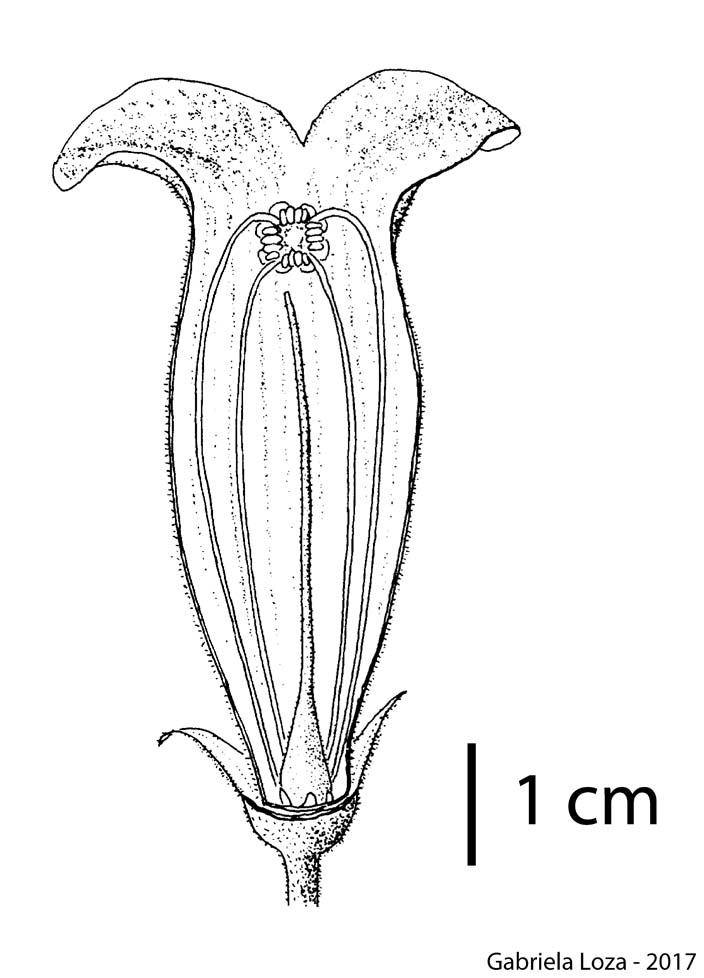 ازهار نبات Sinningia stapelioides
ج . اتحاد الاسدية  Synandrium anther في هذه الحالة تكون الاسدية بأكملها  متحدة (المتوك و الخويطات)   وهي من الصفات المميزة لإفراد العائلة القرعية  cucurbitaceae
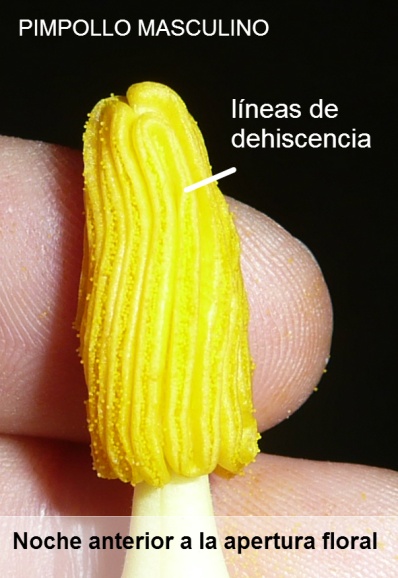 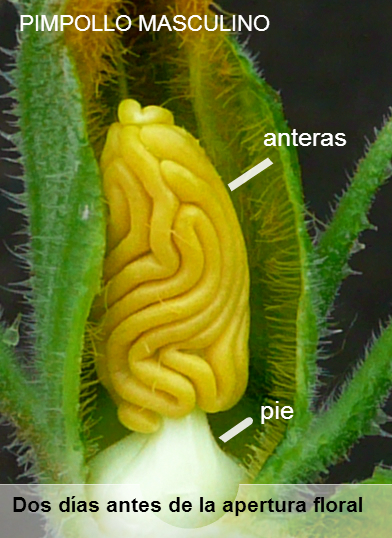 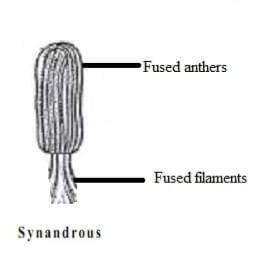 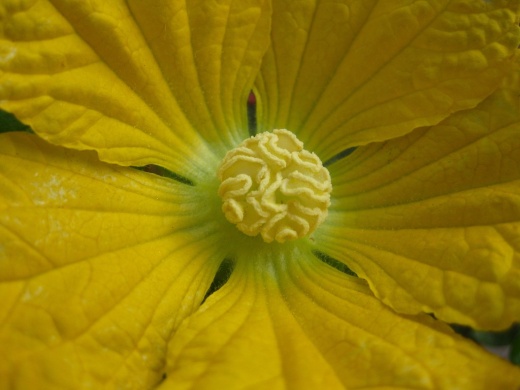 خصوبة الاسدية  Fertility of stamens
الاسدية الخصبة  Fertile Stamens وهي الاسدية التي لها القدرة على انتاج حبوب اللقاح .
وهي الاسدية التي ليس لها  القدرة على انتاج حبوب اللقاح  (Sterile Stamens) الاسدية العقيمة 
Staminodes اما لضمور المتوك او لانعدامهويصطلح عليها
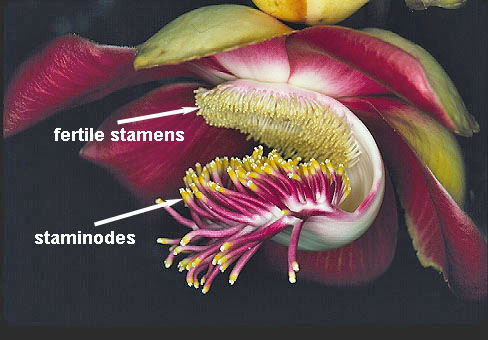 يصطلح على المدقة العقيمة التي لاتتمكن من انتاج البيويضات Pistillode,وغالبا توجد في الازهار الذكرية اذ تبدو كجزء ضامر
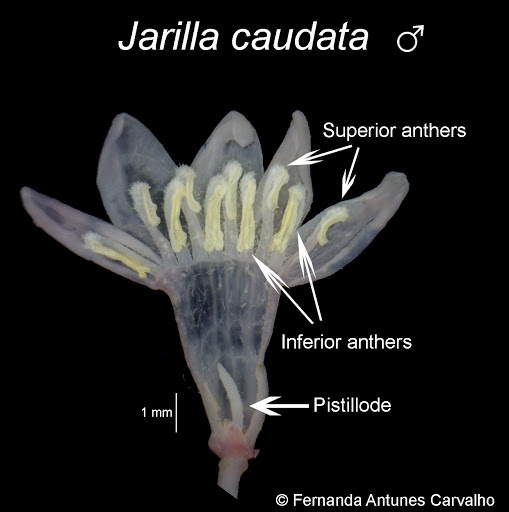 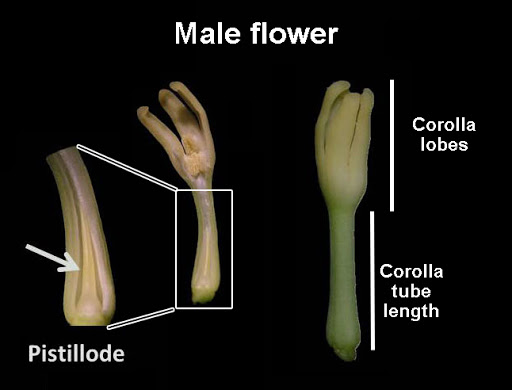 والسداة العقيمة  تتحور الى الاشكال  التالية :
أسدية عقيمة تويجية (Petaliforous)  Petaloid Staminodia  
تكون  شكل ورقة تويجية منتهيه  بمتك غير عامل كما في ازهار فحل الموز Canna indic
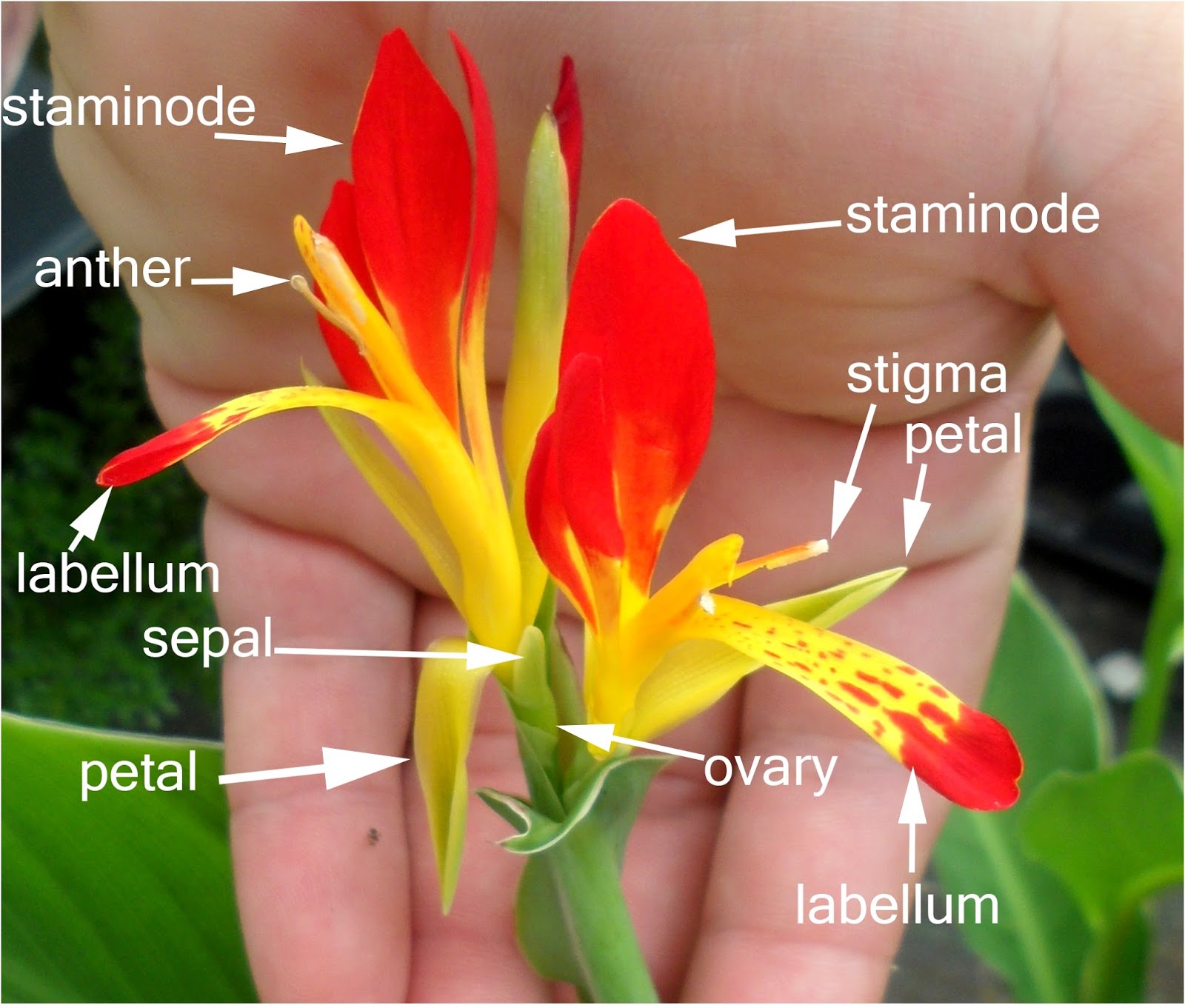 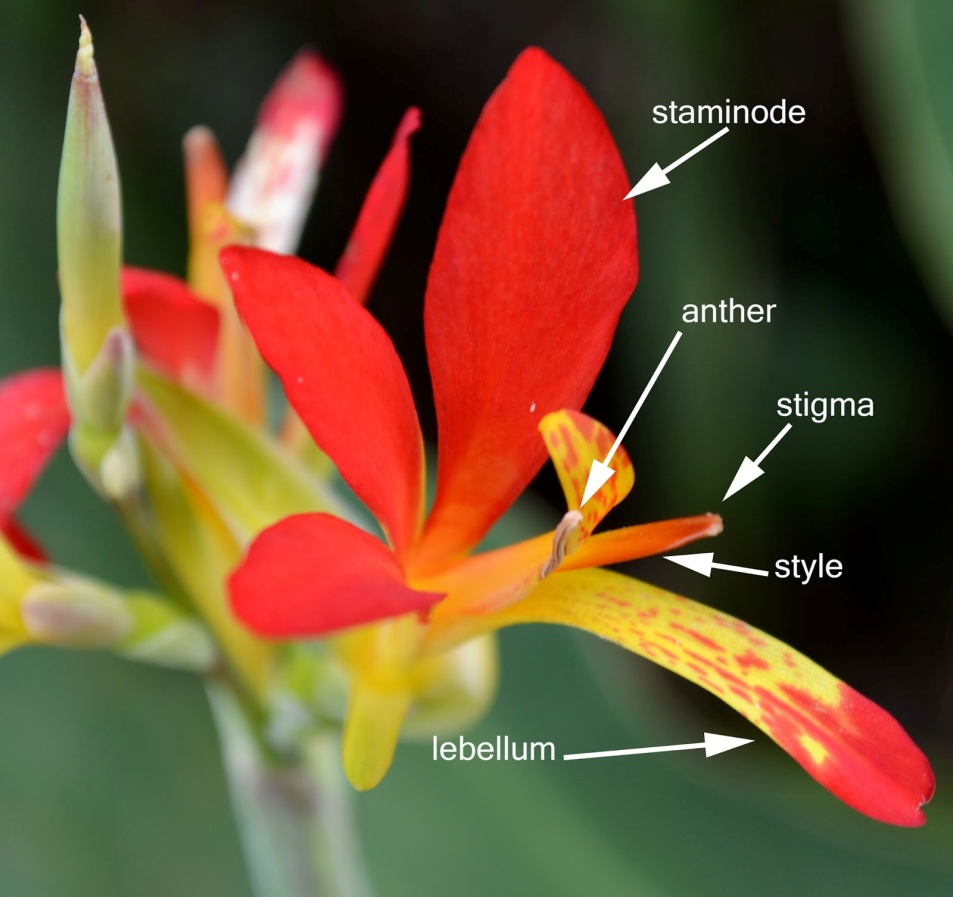 في هذا النبات توجد 6 اسدية تقع في حلقة واحدة  منها سداة واحدة خصبة و4 اسدية تويجية عقيمة  وسداة ضامرة.
أسدية عقيمة رحيقية  Nectariforous وهي اسدية متحورة إلى تراكيب غدية محيطة بالمبيض  كما في ازهار الحمضيات وازهار Parnassia palustris
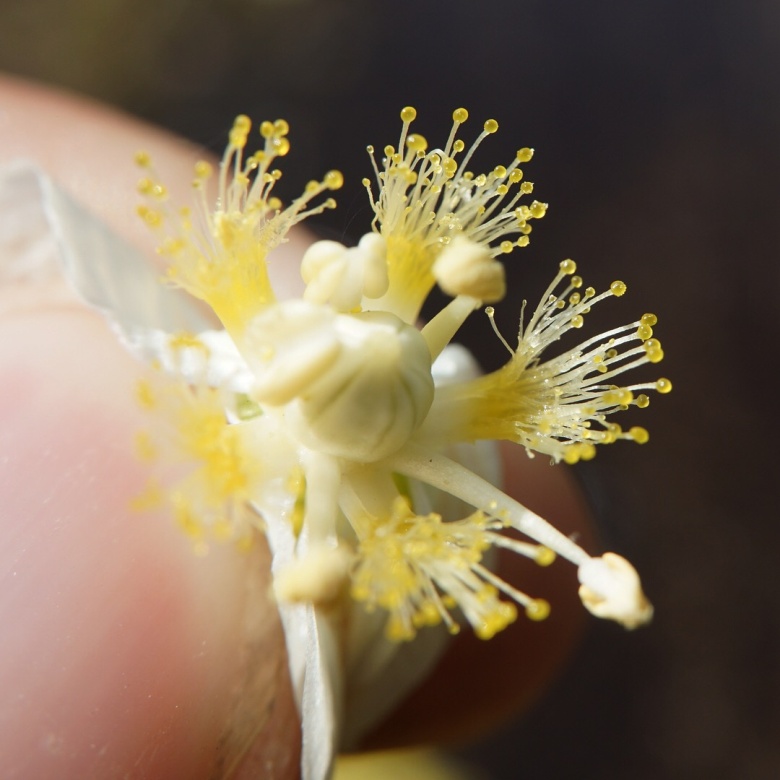 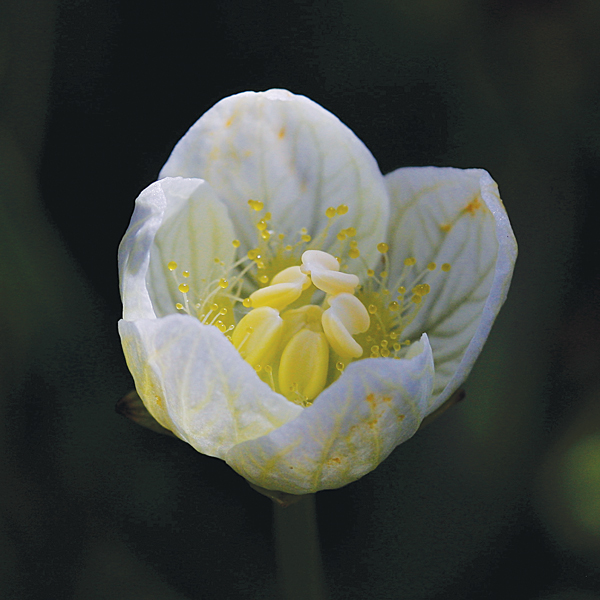 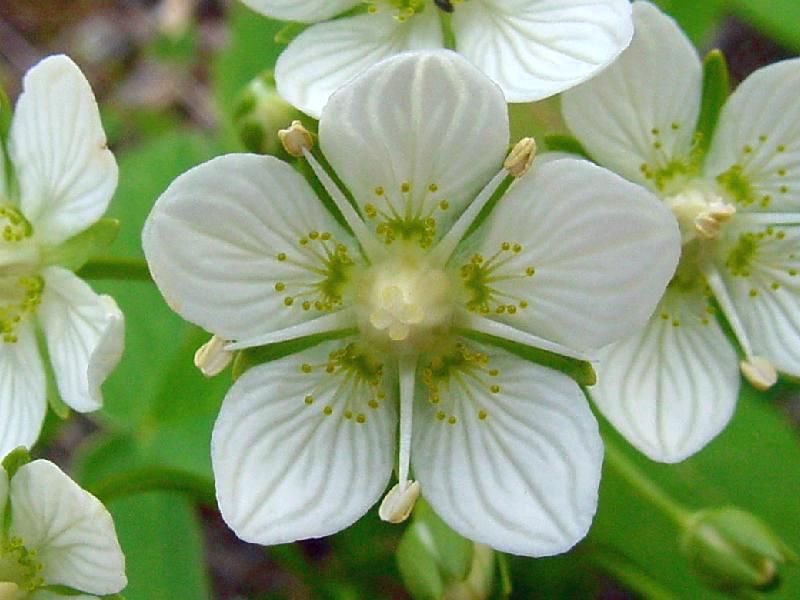 أسدية عقيمة  خيطية Filamentous  تظهر الاسدية على شكل خيط بدون متك  كما في عائلة الجيرانيوم Geraniaceae
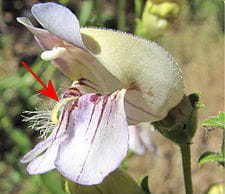